Practical difficulties in filing ofITR 7
By
Exemptions RangeHyderabad
Who should file ITR 7?
For persons including companies required to furnish return under sections
139(4A) : Charitable/religious trusts
139(4B) : Political parties
139(4C) : Scientific and other research organisations
139(4D) : University, college/other institutions
DUE DATES
ITR 7 filing due date u/s 139
Non auditable: 31st July 
Auditable: 31st Oct
Audit report to be filed on or before due date electronically
ITR 7: basic structure
Part A: general information
Part B- T1 : statement of Income
TT1 : Computation of tax liability on total

Schedules (selective)  
I (amounts accumulated)  
J (funds and investments) 
AI ( Aggregate of Income)  
IE (Income and expenditure)  
VC (Voluntary Contribution)  
115TD (Accreted Income
Relevance of the presentation
Role as JAO 			Recurring Issues
Rectification u/s 154 	 1. Delay in filing 
Mistakes apparent 	     ITR/ audit report
    from the record		2. Registration 						     related issue 
					 ( quoting wrong 						section, political party )
					 3. Mismatch between ITR and 				     Audit report 
					4. Miscellaneous
Delay in Filing audit report
● Going to appeal for remedy? 	 Conditions specified ( 7/2023) 
● Condonation of delay u/s 119 (2)(b)	 From AY 23-24, Form 10B 
Genuine hardship in filing to be verified 	irrespective of the registration 						regime
CIT/PCIT is the approving authority		 1. Annual receipts > 5Cr 
	 (upto 365 days), delay beyond > 365 days, 	 2. Received any Foreign Contribution 
	approving authority Pr.CC			 3. Applied any part of income outside 						      India 
	 					All other cases, 10BB
Registration related issue
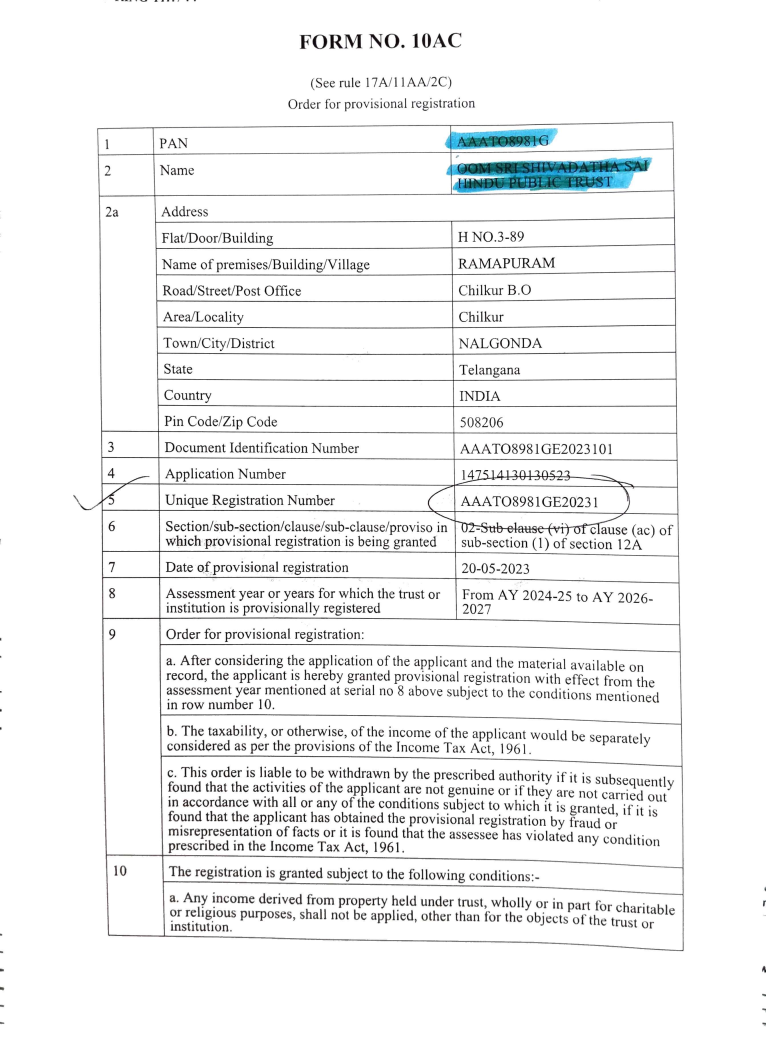 Registration related issues
Political Party 
Schedule LA 
Return filed u/s 139(4B) 
Regd u/s29A of RoPA,1951? 
Voluntary contribution 
from any person in 
excess of Rs 20000 received 
this year?
Mismatch between ITR 7 and Audit report
Combined schedule A instead of ER and EC Amount applied to stated objectives from all sources
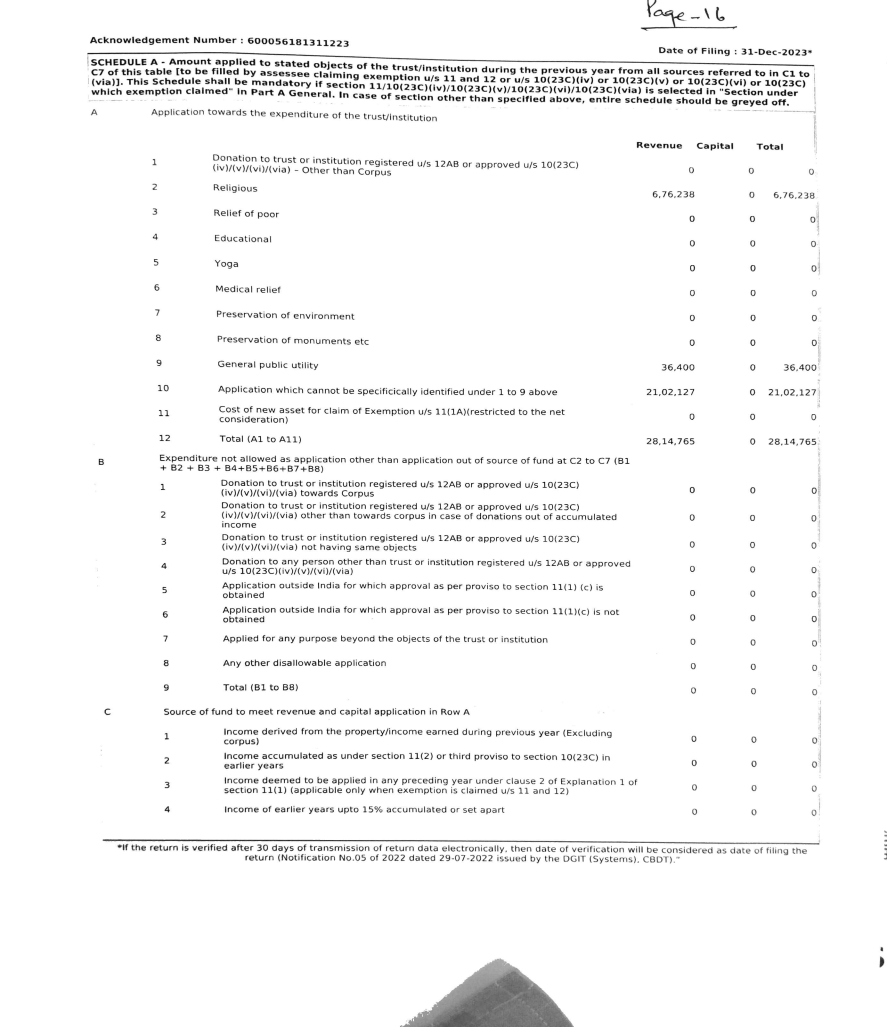 Mismatch between ITR 7 and Audit report
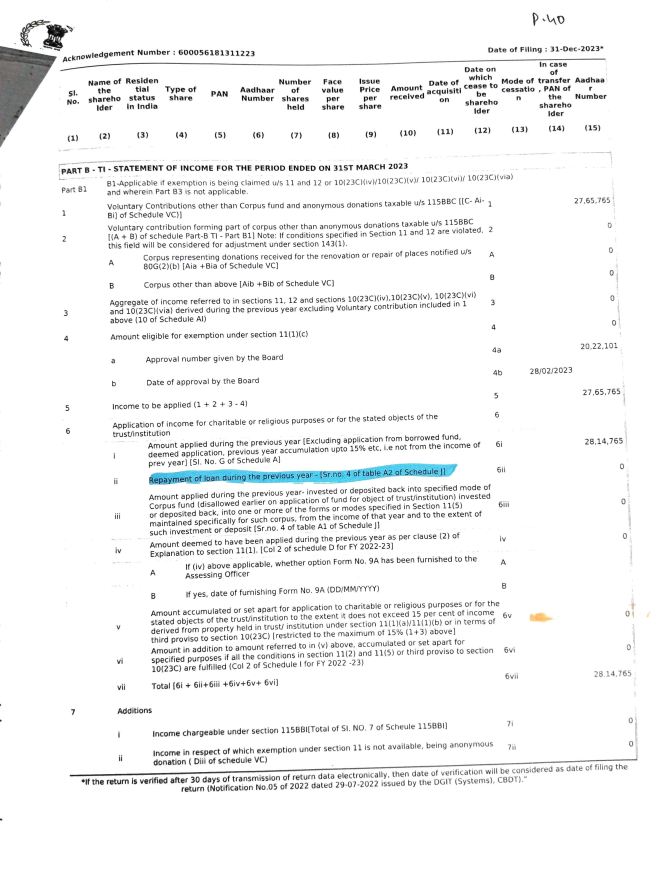 Mismatch within ITR 7 (Part B-T1 and Schedule IE
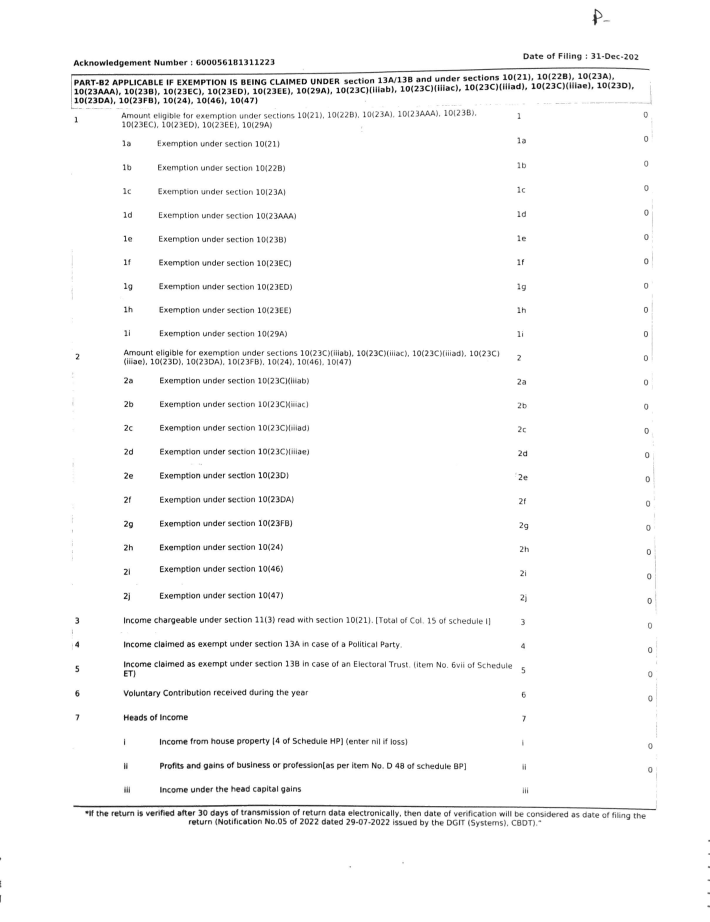 Miscellaneous issues
Accumulation of income (Sch IA) 
Form 10 to be filed within 2 months of due date of filing ITR - 31st Oct 
(Accumulation to be utilised within 5 years not in the 6th year If not applied with 5 years, taxable in 5th year) 
Form 9A : deemed application for 1 year
Other areas
17(2): employees getting treatment in hospital get exempted perquisite 
10(46). CG notified, no commercial activity, benefit of general public 
10(46A) housing development/planning/development
Points to reconsider
2C Approach 
Be Compliant with the rules 
Ensure valid registration details  
Filing ITR and audit report 
Filing ITR and audit report within time
 Replying to notice/letter 
Be Careful while filing the details  
Recheck every entry 
avoid last moment rush
THANK YOU